Αγορά Ακινήτου με Ασφάλεια.
Ανδρέας Σωκράτους
Διευθυντής Τμήματος Κτηματολογίου και Χωρομετρίας.
Εισαγωγή
Η ανάπτυξη των αστικών περιοχών και η μετακίνηση μεγάλου μέρους του πληθυσμού στα αστικά κέντρα δημιούργησε την ανάγκη  δημιουργίας ακινήτων τα οποία θα χρησιμοποιούνταν είτε ως κατοικίες είτε ως χώροι εργασίας. 
Η ανάγκη εξασφάλισης οικιστικής και επαγγελματικής στέγης οδήγησαν στη δημιουργία ενός συστήματος το οποίο έχει σκοπό την ορθή ανάπτυξη και την εξασφάλιση των συναλλαγών μεταξύ των ιδιοκτητών και των αγοραστών.
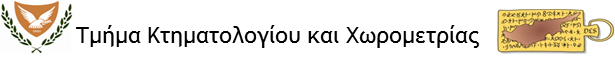 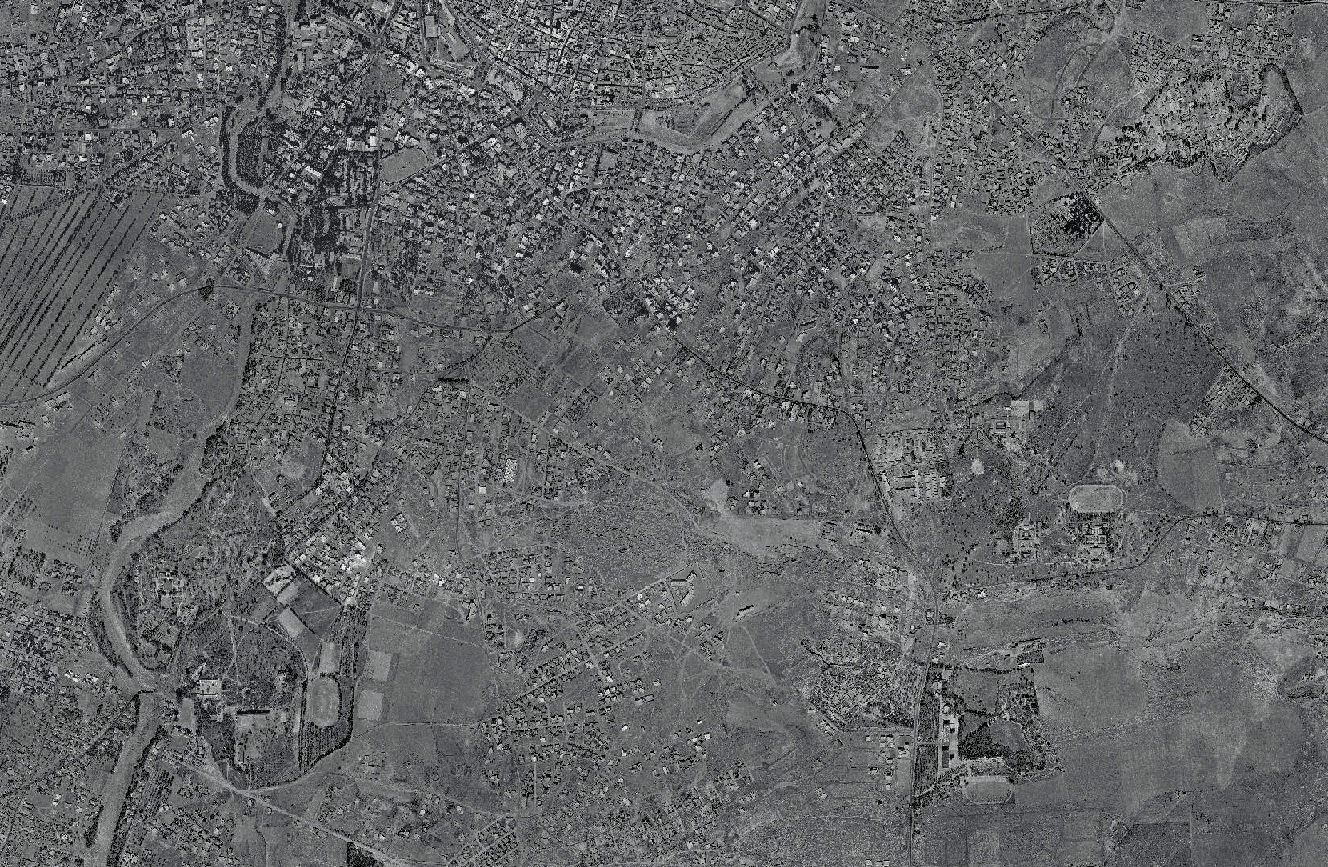 Λευκωσία 1963
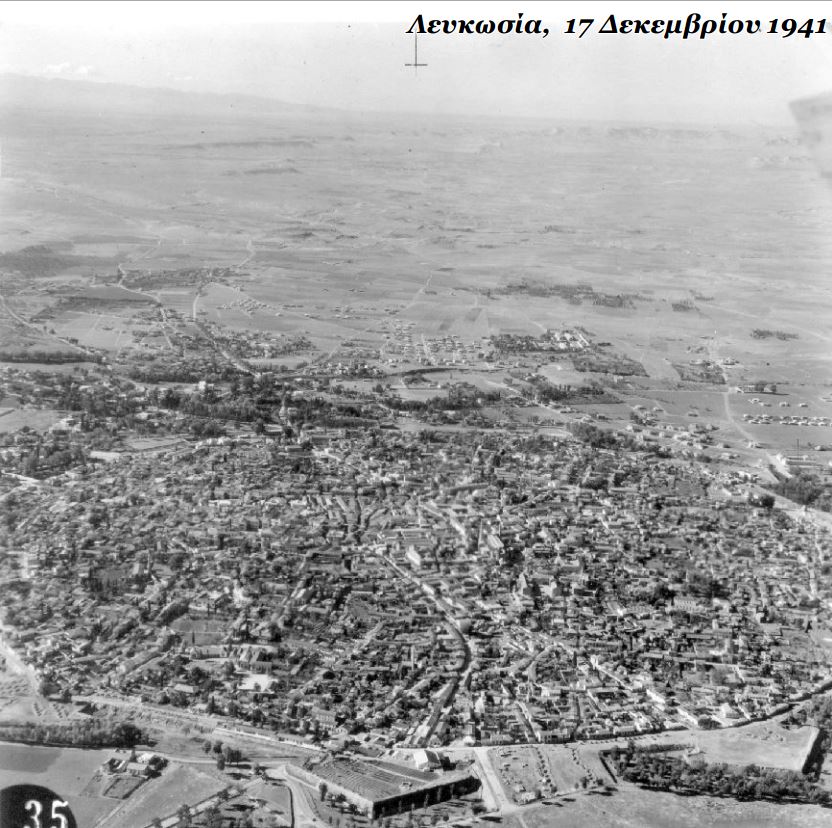 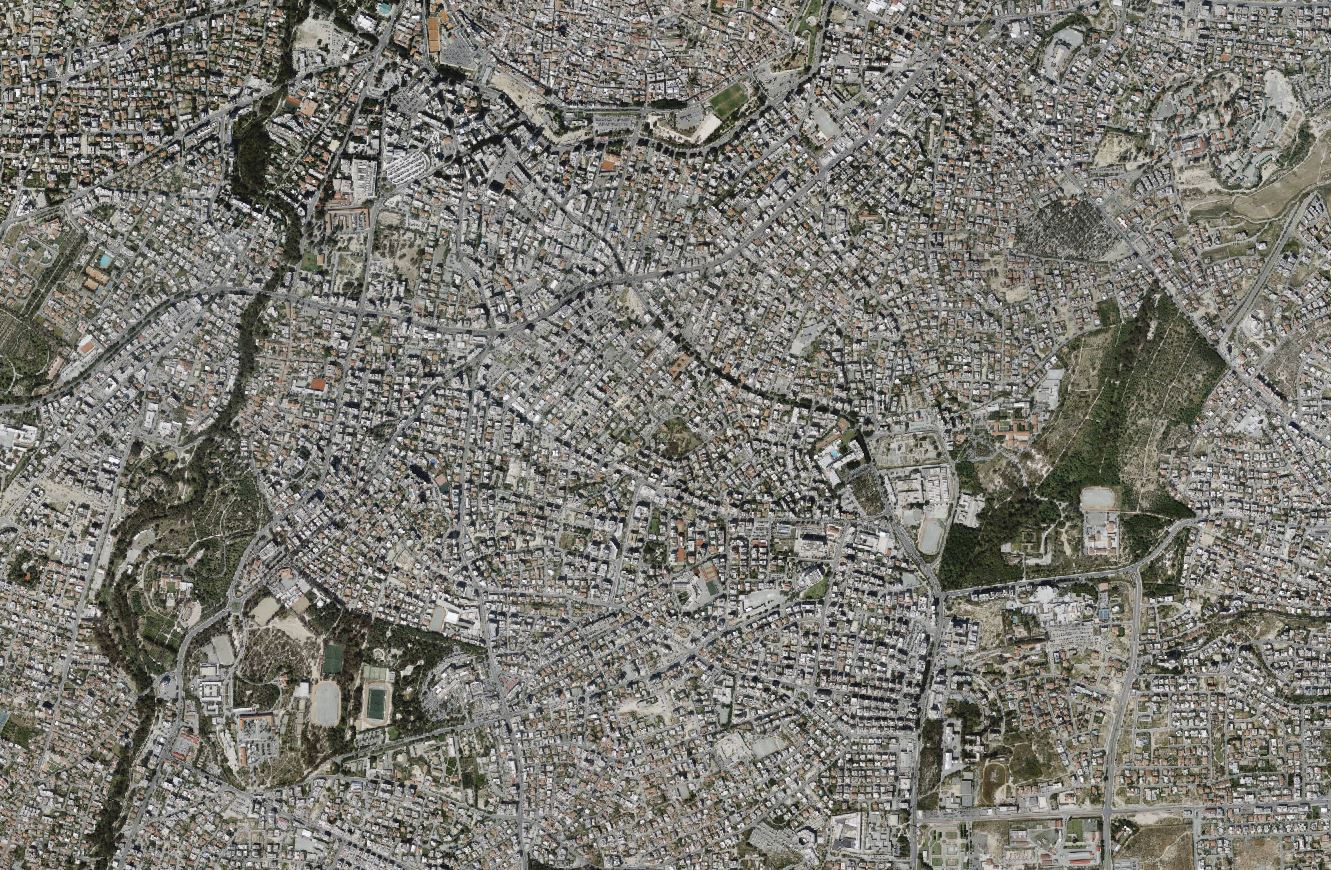 Λευκωσία 2014
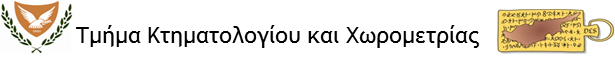 Βασικοί παράγοντες διασφάλισης του συστήματος
Α
Σχεδιασμός
Αδειοδότηση
Ανέγερση
Έκδοση τίτλων
Β
Προώθηση
Πώληση
Μεταβίβαση
Δύο ανεξάρτητες διαδικασίες οι οποίες, παρόλο που η μια εξαρτάται από την άλλη, με το υφιστάμενο Σύστημα μπορεί να ξεκινούν ανεξάρτητα και παράλληλα. Αποτέλεσμα είναι ο τελικός στόχος που είναι η μεταβίβαση τίτλου ιδιοκτησίας στον αγοραστή να μην γίνει ποτέ.
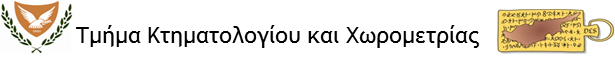 Βασικές Προϋποθέσεις Ανάπτυξης Ακινήτων.
Κατάλληλη γη
Σχεδιασμός
Χρηματοδότηση
Ανάπτυξη
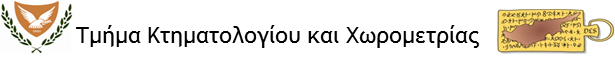 Κατάλληλη Γη για σκοπούς της ανάπτυξης
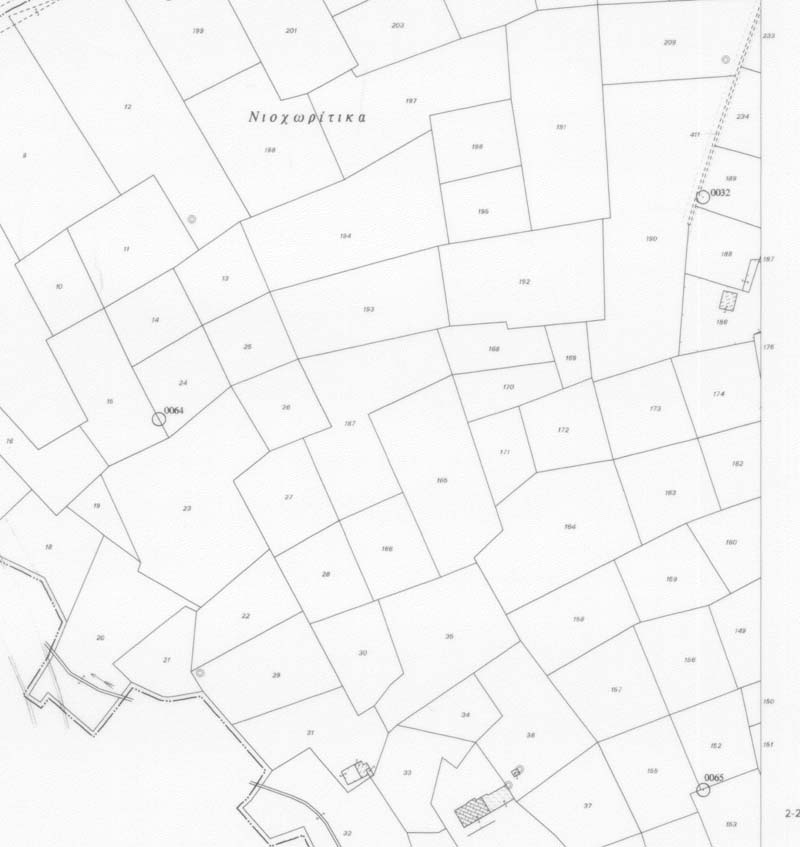 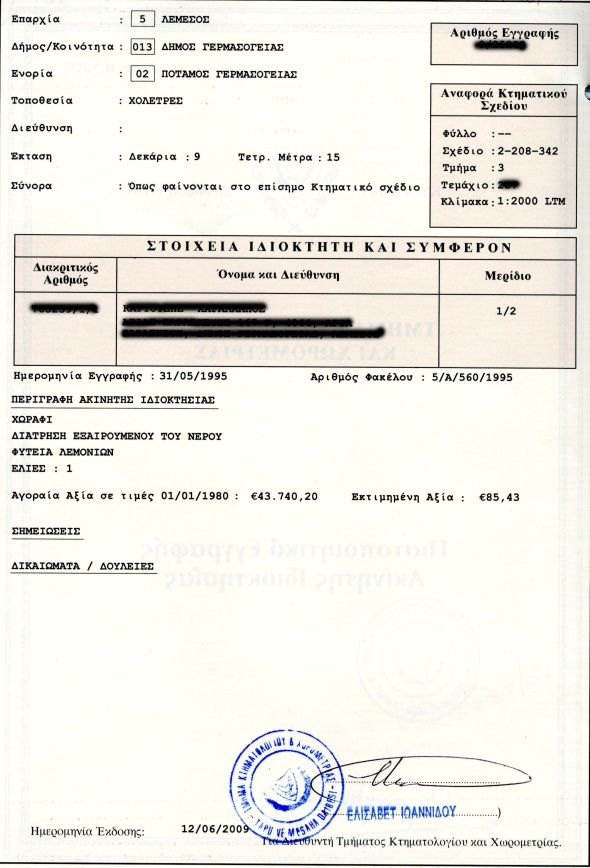 Θα πρέπει τα Τεχνικά και Νομικά χαρακτηριστικά του τεμαχίου να επιτρέπουν τόσο τη χρήση όσο και την έκταση της ανάπτυξης η οποία σχεδιάζεται. Π.χ. Πολεοδομικές Ζώνες, πρόνοιες Τοπικού Σχεδίου ή Δήλωσης Πολιτικής, εμβαδόν, σχήμα, Εμπράγματα Δικαιώματα και Δουλείες, Περιορισμοί, κτλ.
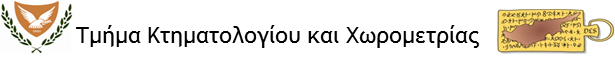 Χρηματοδότηση Έργου
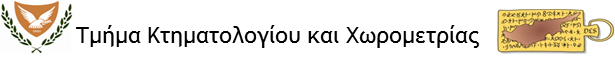 Συντελεστές Ανάπτυξης
Πολεοδομική Αδειοδότηση Έργου. Μετατροπή χωραφιού σε οικόπεδο, πολεοδομικές ζώνες και χρήσεις κτλ. 
Διαχωρισμός γης σε οικόπεδα
Τμήμα Πολεοδομίας και Οικήσεως.
Έκδοση Άδειων Οικοδομής και έκδοσης των σχετικών πιστοποιητικών της΄.
Έκδοση Άδειας Διαίρεσης (κτιρίων) και της έκδοσης σχετικών πιστοποιητικών της.
Αρμόδια Οικοδομική Αρχή
Αποτύπωση της επιτόπου κατάστασης.
Έκδοση τίτλων ιδιοκτησίας σύμφωνα με τις εκδοθέντες άδειες και πιστοποιητικά των Αρμοδίων Αρχών.
Τμήμα Κτηματολογίου και Χωρομετρίας
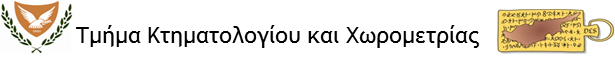 Διαδικασία Ανάπτυξης.
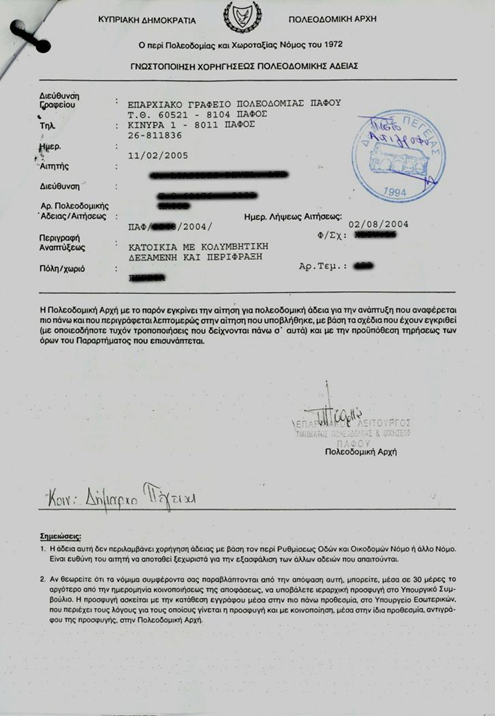 Έκδοση Πολεοδομικής Άδειας.
Έκδοση Άδειας Οικοδομής και Διαίρεσης (μετά το 2011).
Ανέγερση Οικοδομής.
Έκδοση Πιστοποιητικού Άδειας Οικοδομής.
Έκδοση Άδειας Διαίρεσης (πριν από το 2011)
Τμήμα Κτηματολογίου και Χωρομετρίας
Χωρομετρική Εργασία.
Έκδοση Πιστοποιητικού Άδειας Διαίρεσης.
Αντίκριση Εμπραγμάτων Βαρών
Έκδοση Τίτλων Ιδιοκτησίας
Απαλλαγή Εμπραγμάτων Βαρών
Μεταβίβαση Ακινήτου στον Αγοραστή
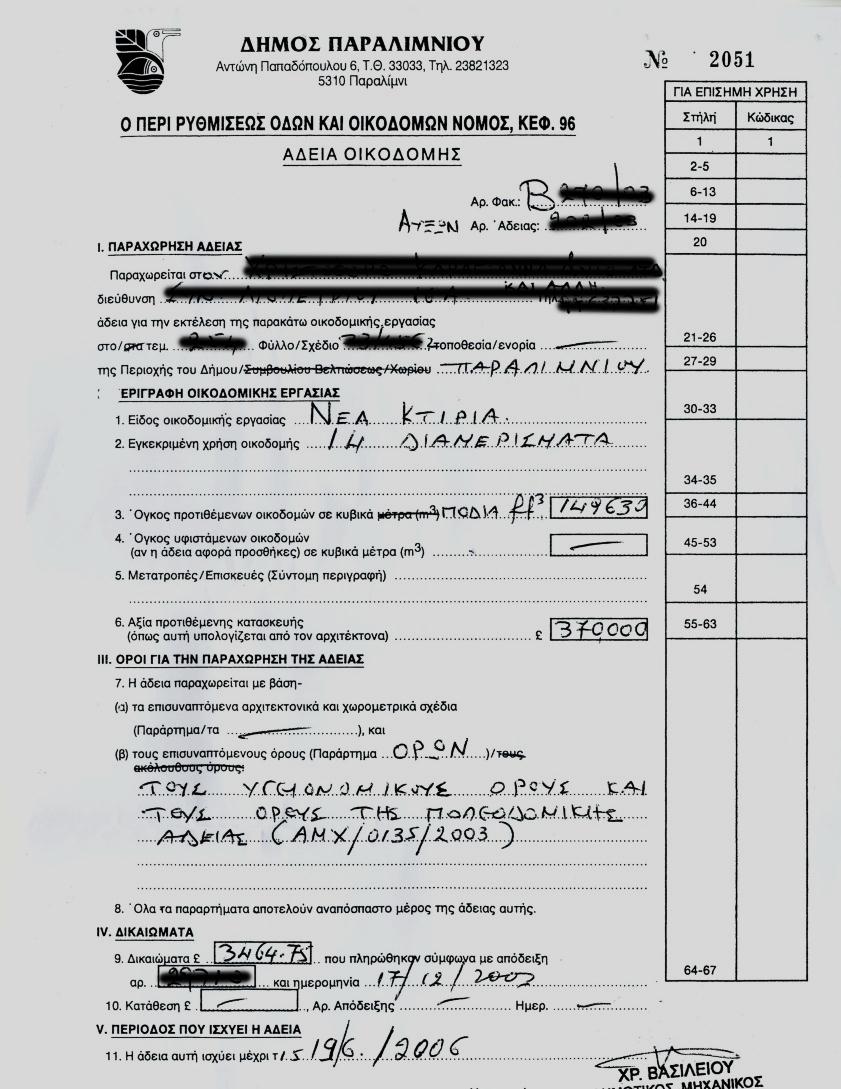 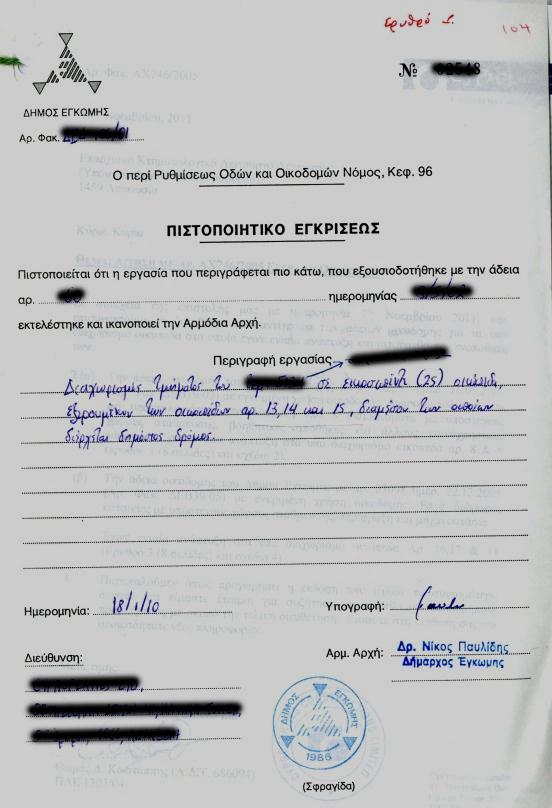 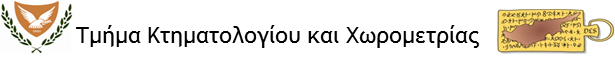 Συστήματα Ελέγχου των Διαδικασιών
Ο έλεγχος της διαδικασίας όσον αφορά την τήρηση των όρων των Άδειων (Οικοδομής και Διαίρεσης) γίνεται από τις οικίες Οικοδομικές Αρχές. Ο αριθμός των Οικοδομικών Αρχών ανέρχεται σε 36.
Σύμφωνα με τη σχετική Νομοθεσία η επιβολή σε περιπτώσεις παρατυπιών γίνεται με την έκδοση σχετικών Πιστοποιητικών και μέσω Δικαστικών Αποφάσεων.
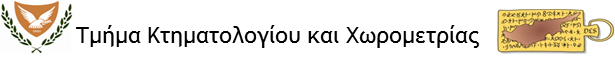 Τύποι Πιστοποιητικών Αρμοδίων Αρχών
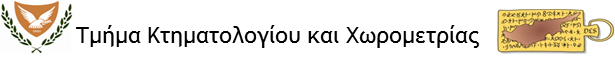 Προϋποθέσεις Αγοράς Ακινήτου
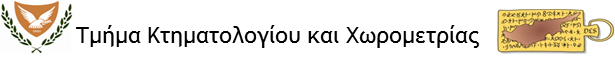 Ανάγκες Αγοραστή
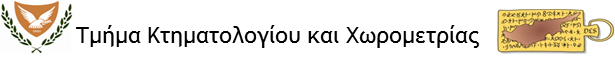 Διαθέσιμα Ακίνητα
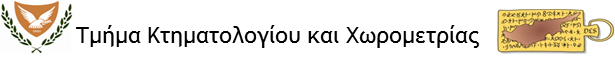 Χρηματοδότηση Αγοραστή
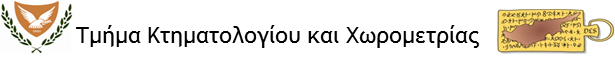 Συμφωνία Αγοράς
Ακίνητο με Τίτλο Ιδιοκτησίας
Δανεισμός Αγοραστή
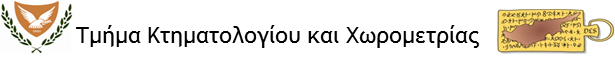 Συμφωνία Αγοράς
Ακίνητο ΧΩΡΙΣ τίτλος ιδιοκτησίας με Πωλητήριο Έγγραφο
Χρηματοδότηση Αγοραστή
Χρηματοδότηση Αγοραστή
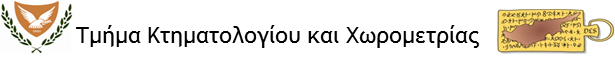 Συμφωνία Αγοράς
Εκχώρηση δικαιωμάτων Πωλητηρίου Εγγράφου από υφιστάμενο αγοραστή
Χρηματοδότηση Αγοραστή
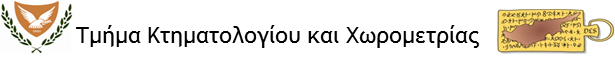 Σχετικές Νομοθεσίες
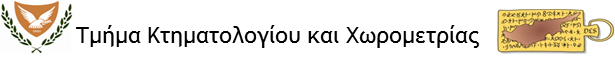 Στόχευση Νομοθεσιών
Αφορούν τη διαδικασία της Αδειοδότησης, Ανέγερσης, Ελέγχου και έκδοσης των Τίτλων Ιδιοκτησίας
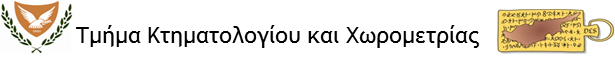 Στόχευση Νομοθεσιών
Αφορούν τη διαδικασία εξασφάλισης του αγοραστή μέσω της κατάθεσης του Πωλητηρίου Εγγράφου και τη μεταβίβαση του Τίτλου Ιδιοκτησίας στο όνομά του.
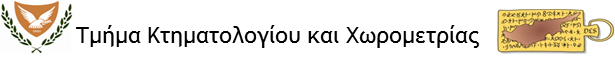 Στόχευση Νομοθεσιών
Αφορούν τη διαδικασία της πώλησης  του ακινήτου και την προστασία τόσο του αγοραστή όσο και του πωλητή.
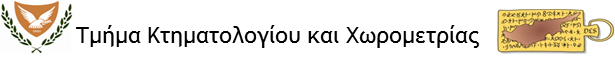 Προβλήματα τα οποία διαπιστώνονται.
Τα προβλήματα τα οποία διαπιστώνονται αφορούν:
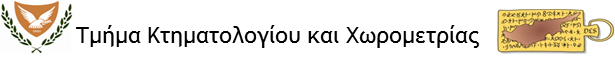 Προβλήματα Διαδικασίας Έκδοσης Τίτλων
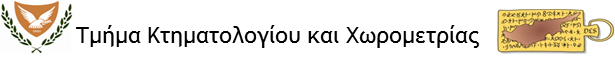 Προβλήματα Διαδικασίας Μεταβίβασης
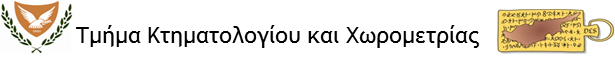 Παραδείγματα
Παράδειγμα μη υλοποίησης των όρων των Αδειών
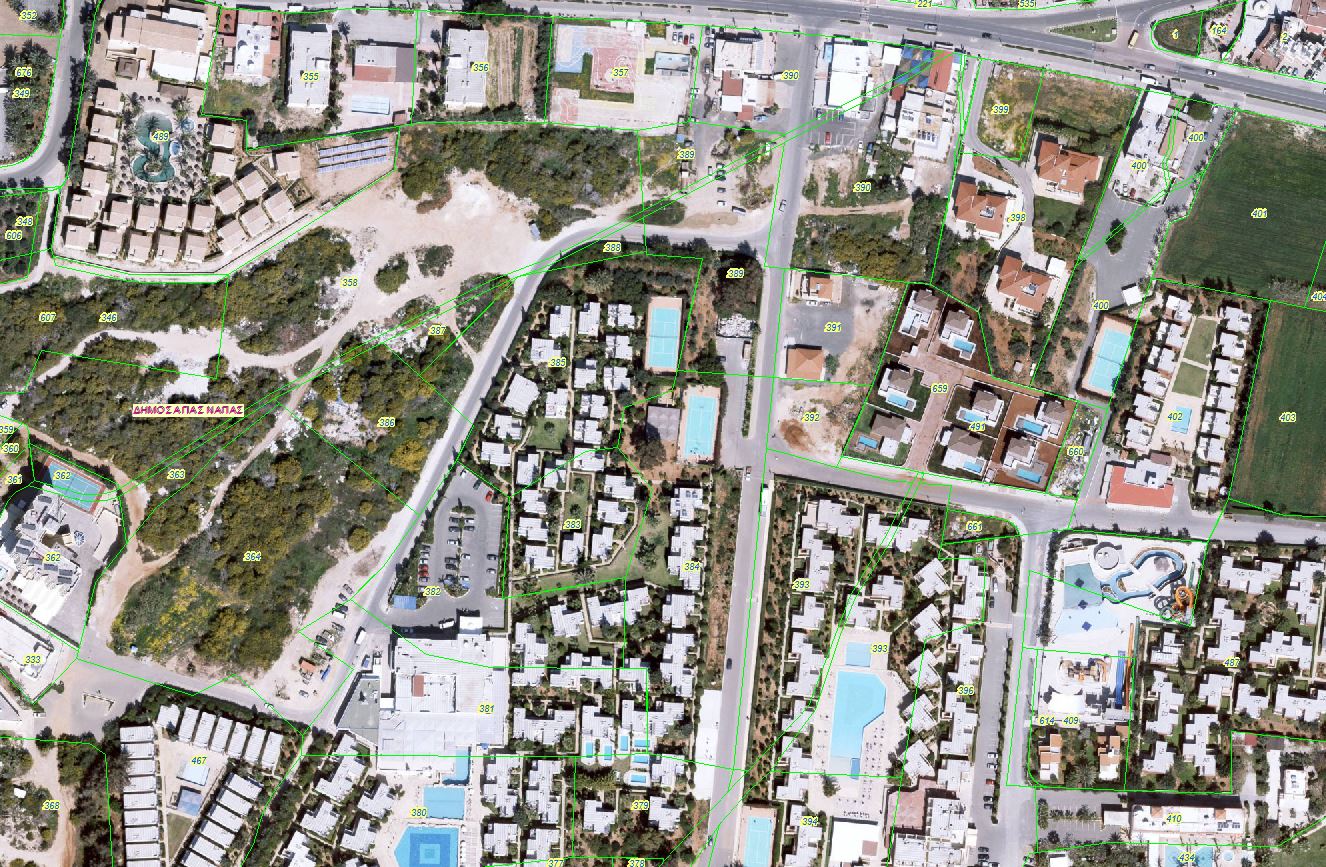 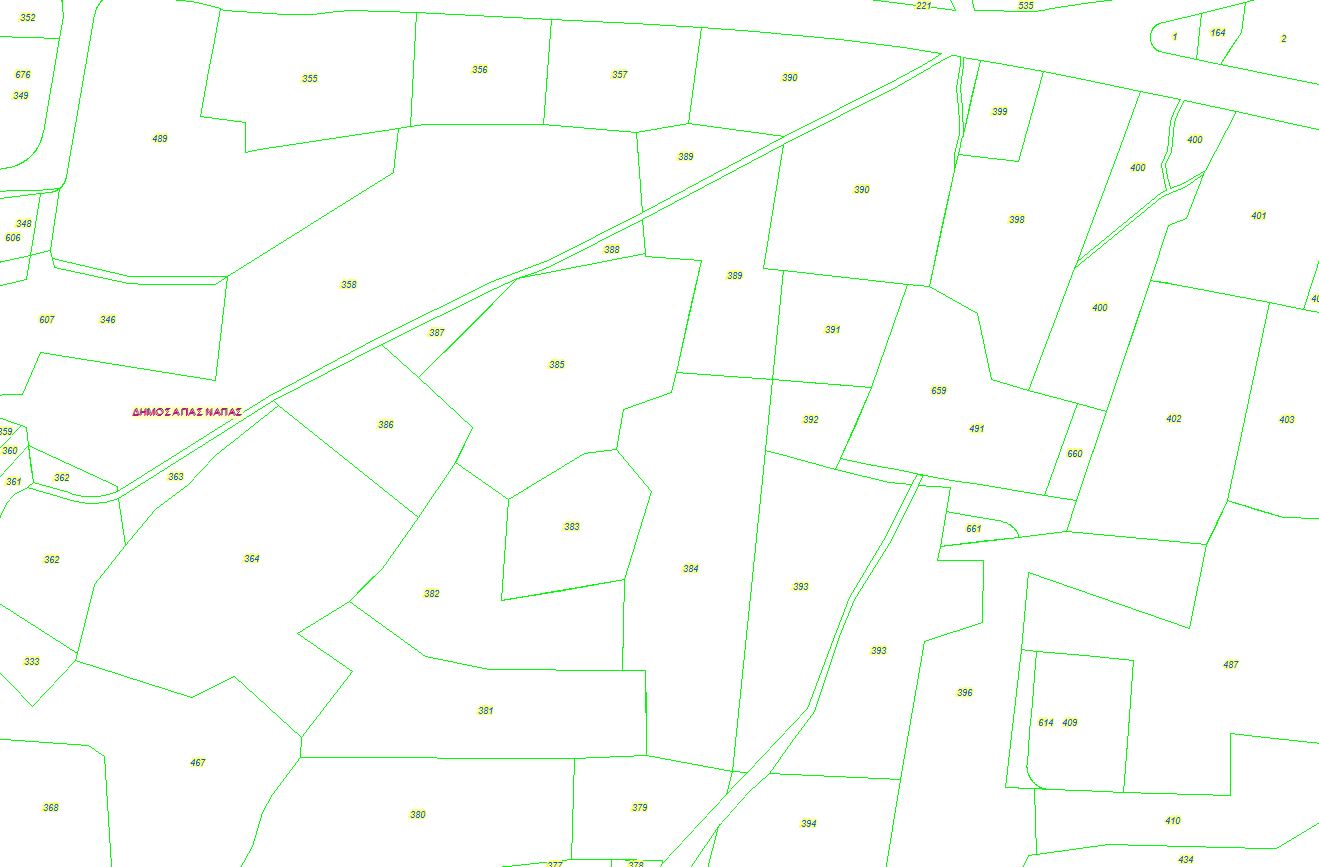 Παρόλο που υπάρχουν υλοποιημένες αναπτύξεις δεν έχουν παραχωρηθεί τα οδικά δίκτυα με αποτέλεσμα να παραμένει εγκλωβισμένη ολόκληρη η περιοχή
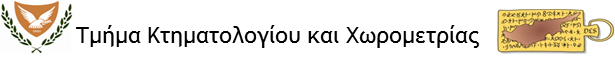 Παραδείγματα
Ανάπτυξη αποτελούμενη από 96 μονάδες για τις οποίες οι σχετικές άδειες καλύπτουν μόνο τις 10
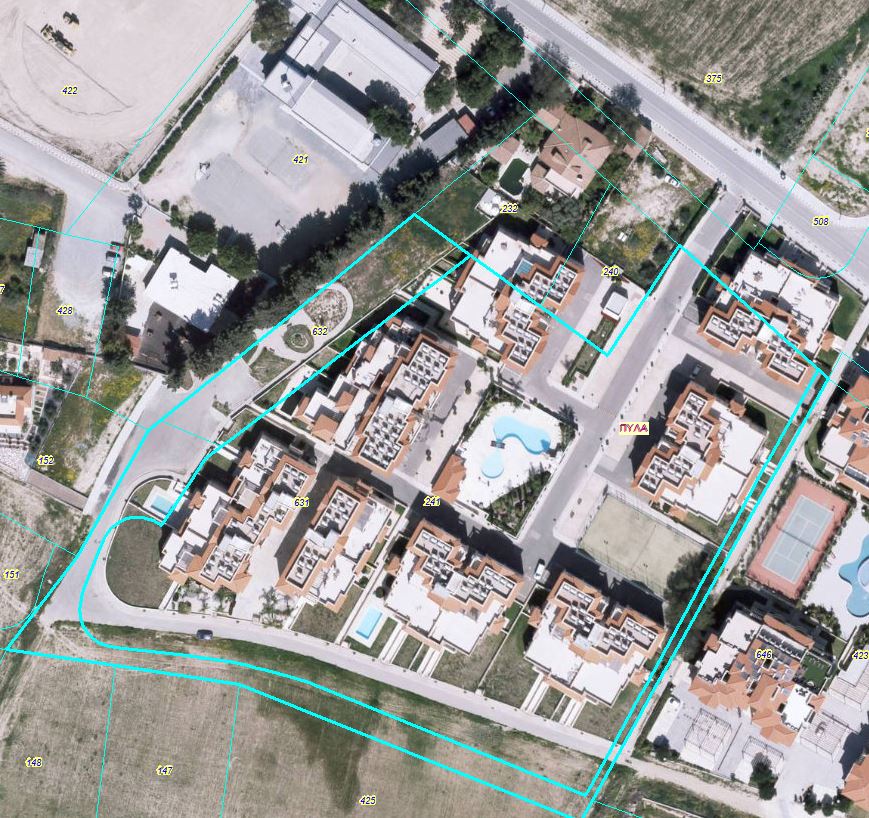 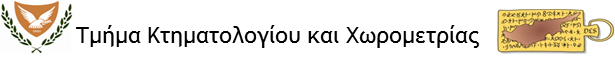 Παραδείγματα
Διαφορές Αδειών από το αντικείμενο πώλησης
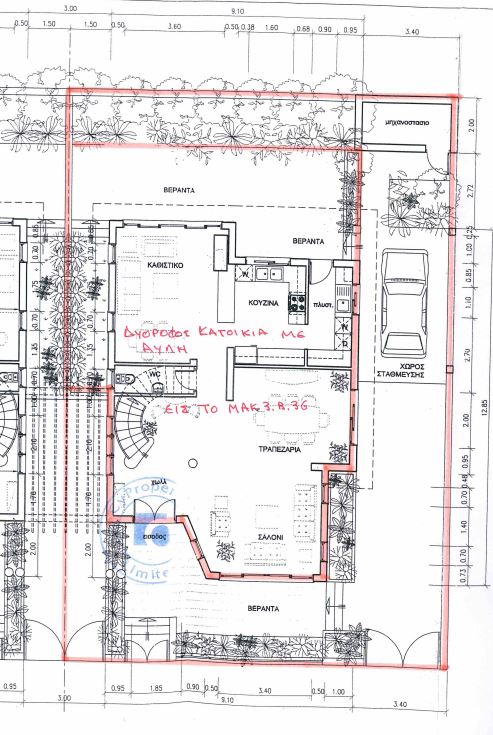 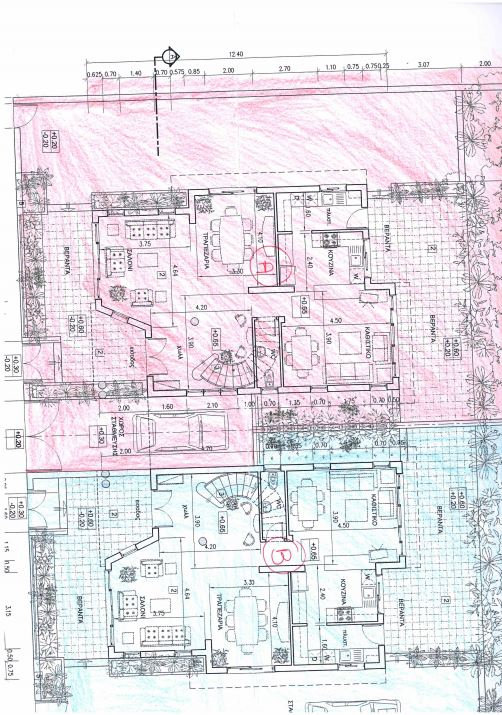 1
Α
Με βάση τις σχετικές Άδειες, το μέρος Α φαίνεται ως ο χώρος στάθμευσης της κατοικίας 1. Με βάση το Πωλητήριο φαίνεται μέρος του να ανήκει στην κατοικία 2
2
Α
2
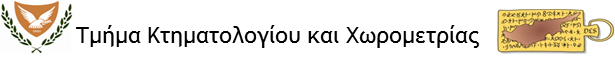 Παραδείγματα
Προβλήματα κατά τη διαδικασία Μεταβίβασης
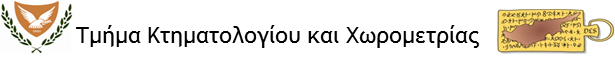 Εισηγήσεις
Διαδικασία Ανάπτυξης και έκδοσης Τίτλων Ιδιοκτησίας
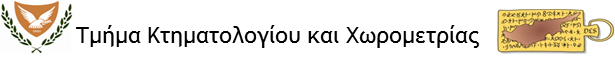 Εισηγήσεις
Διαδικασία Πώλησης και Μεταβίβασης
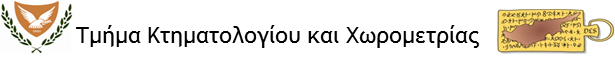 Σας ευχαριστώ για το χρόνο σας.
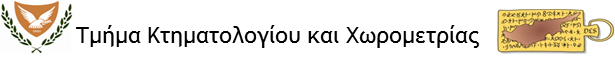 Συζήτηση
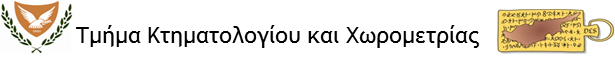